August 2021 MIPPA TA Call
Ann Kayrish
Brandy Bauer
August 13, 2021
August 2021 MIPPA TA Call
Ann Kayrish
Brandy Bauer
August 13, 2021
Welcome to the August MIPPA TA callReview of Zoom features
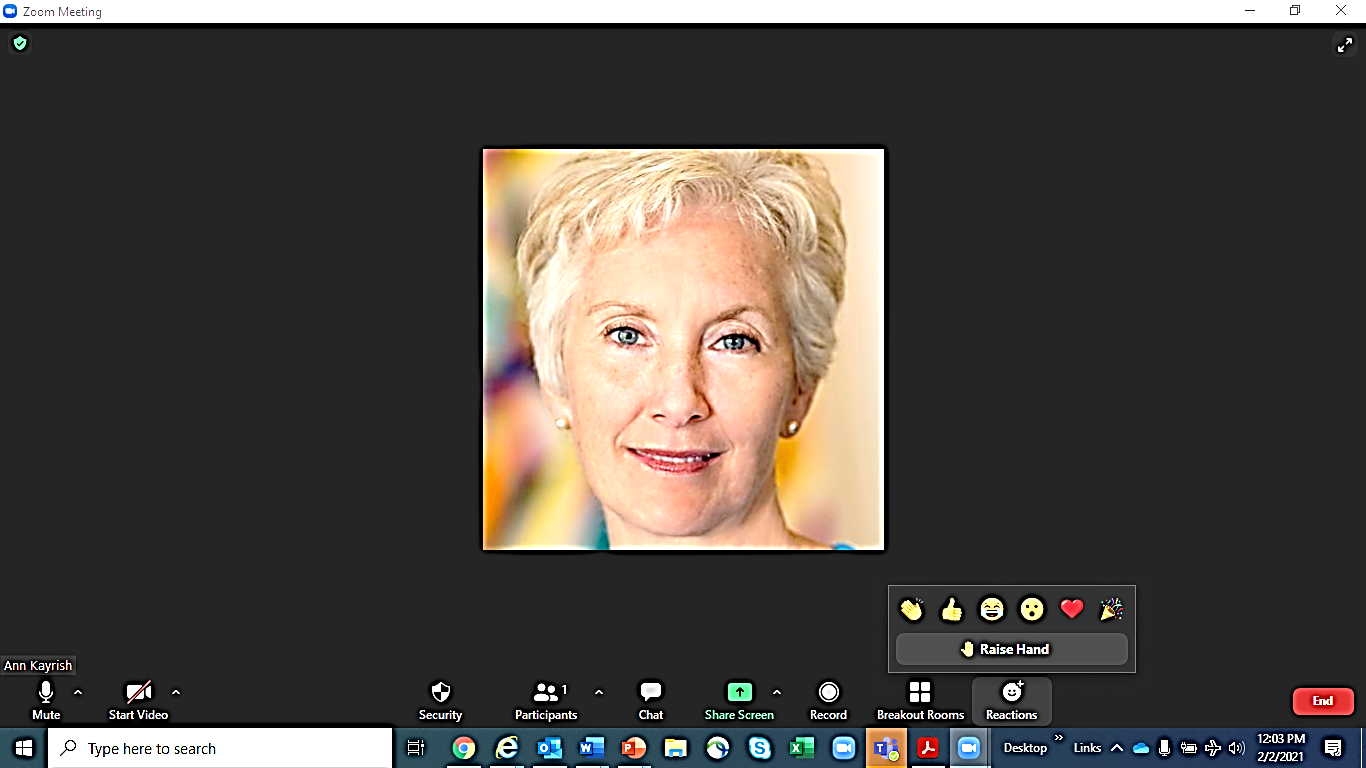 On today’s call
Welcome and housekeeping  
Promising Practices
Pennsylvania’s National Federation of the Blind (NFB) Newsline Initiative
Susan Neff, PA MEDI Director 
Washington state’s Spanish Radio Outreach 
Donna Wells, WA Communications Consultant 
MIPPA performance measure review
4
Schedule reminders
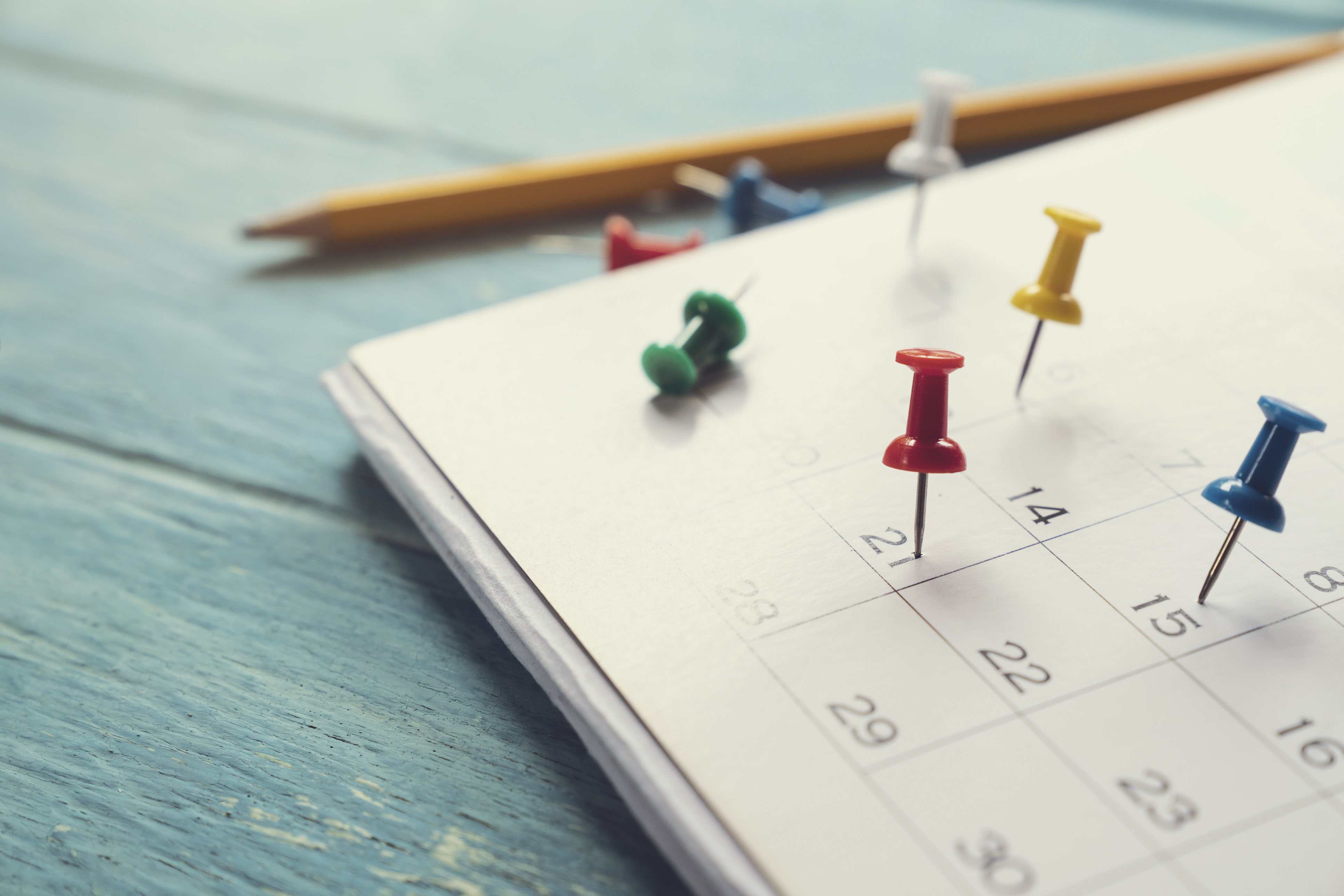 No MIPPA TA call during open enrollment  
Next MIPPA TA call is scheduled for Thursday, February 10, 2022 (second Thursday every other month at 2:00 eastern)
Susan Neff, Director 
Pennsylvania Medicare Education and Decision Insight (PA MEDI) 
(formerly APPRISE)
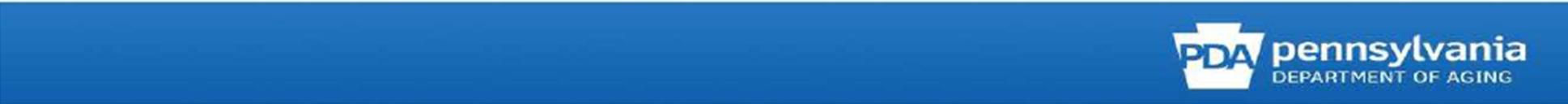 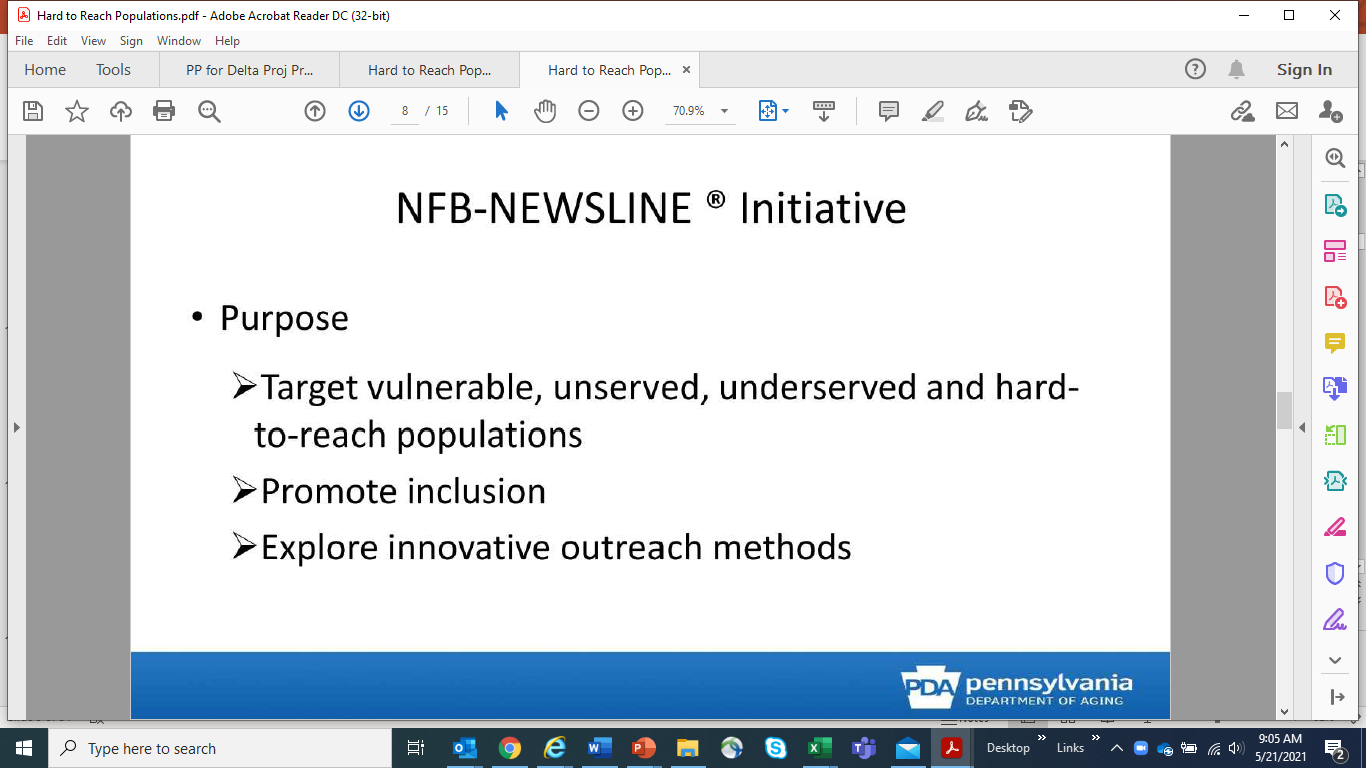 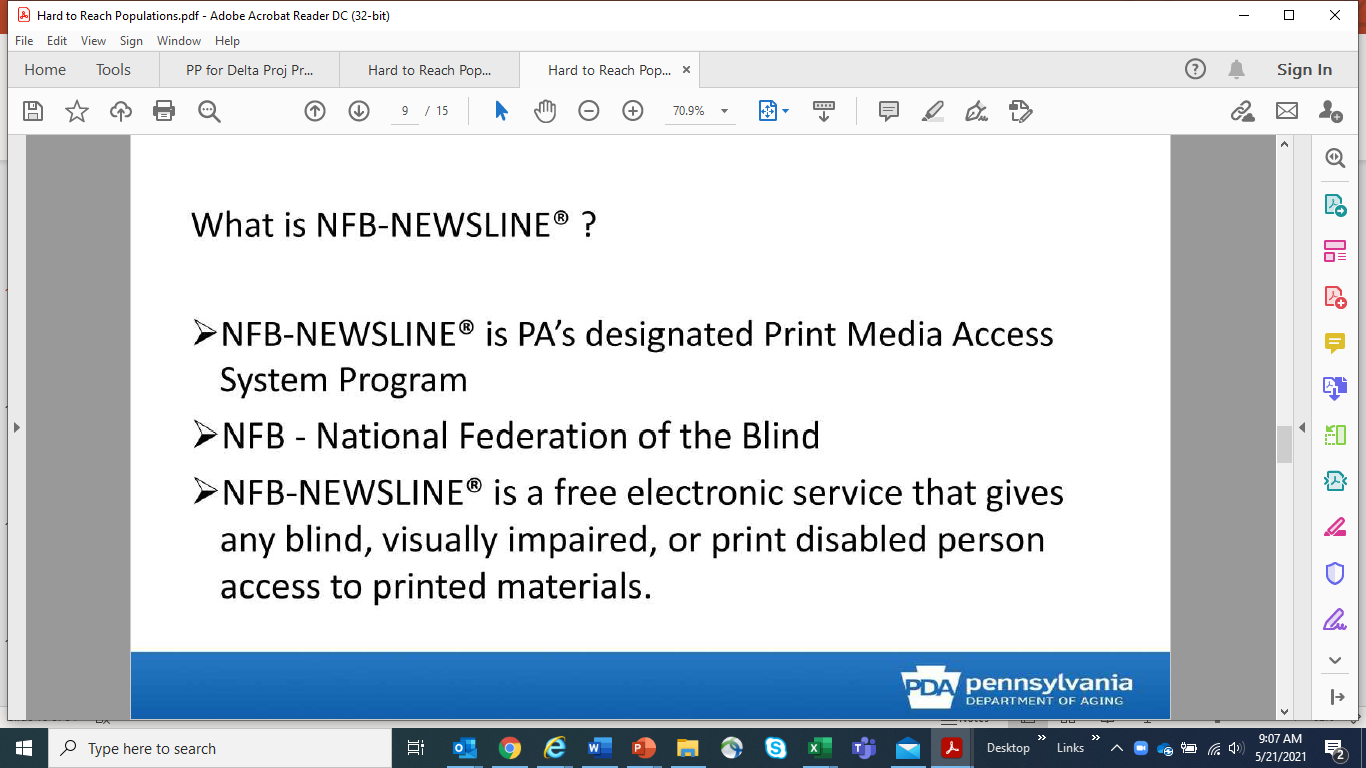 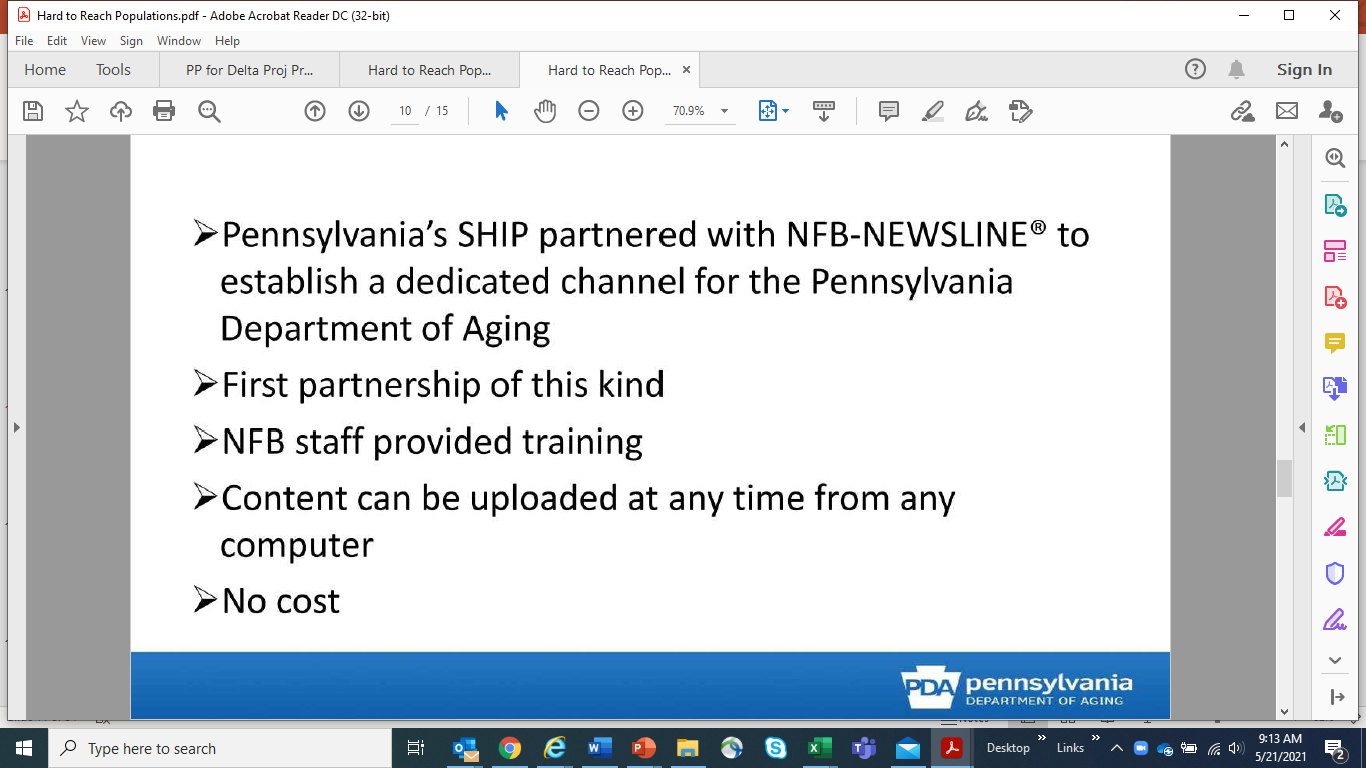 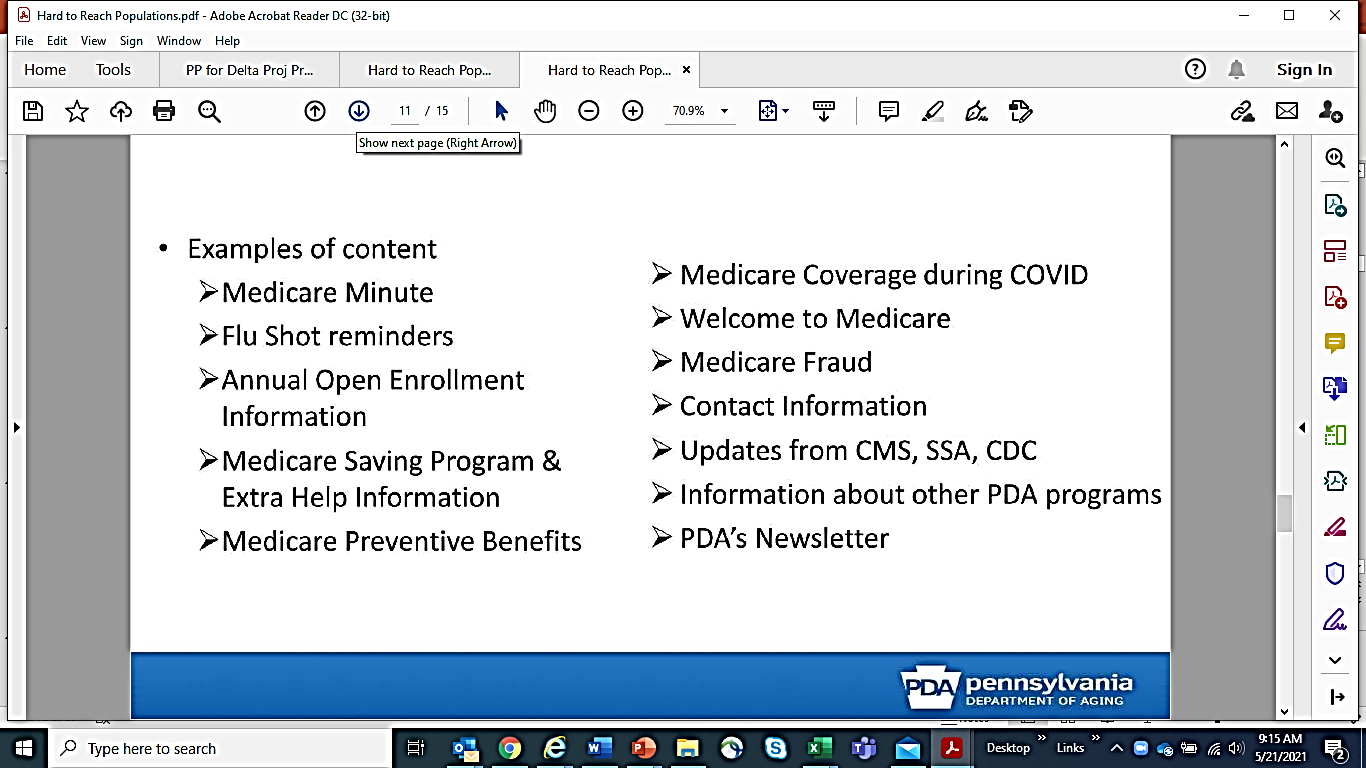 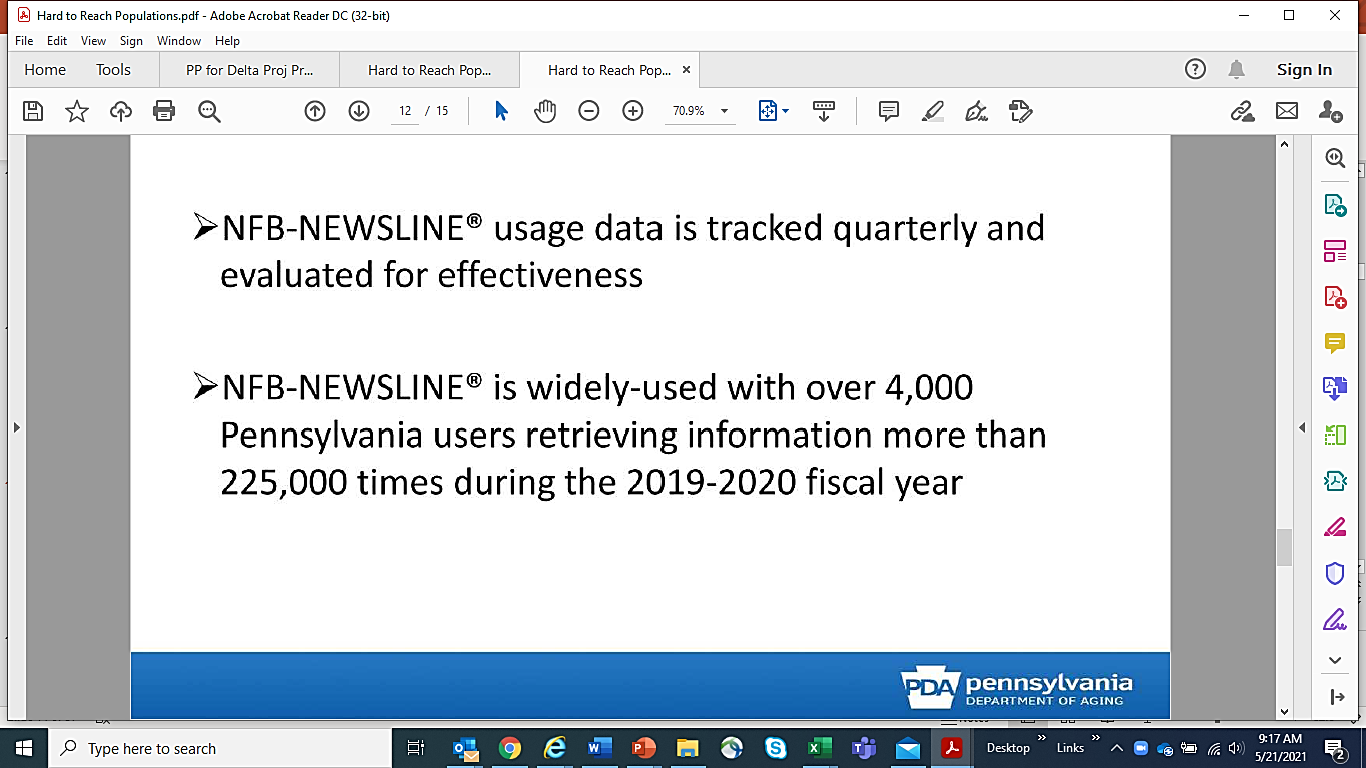 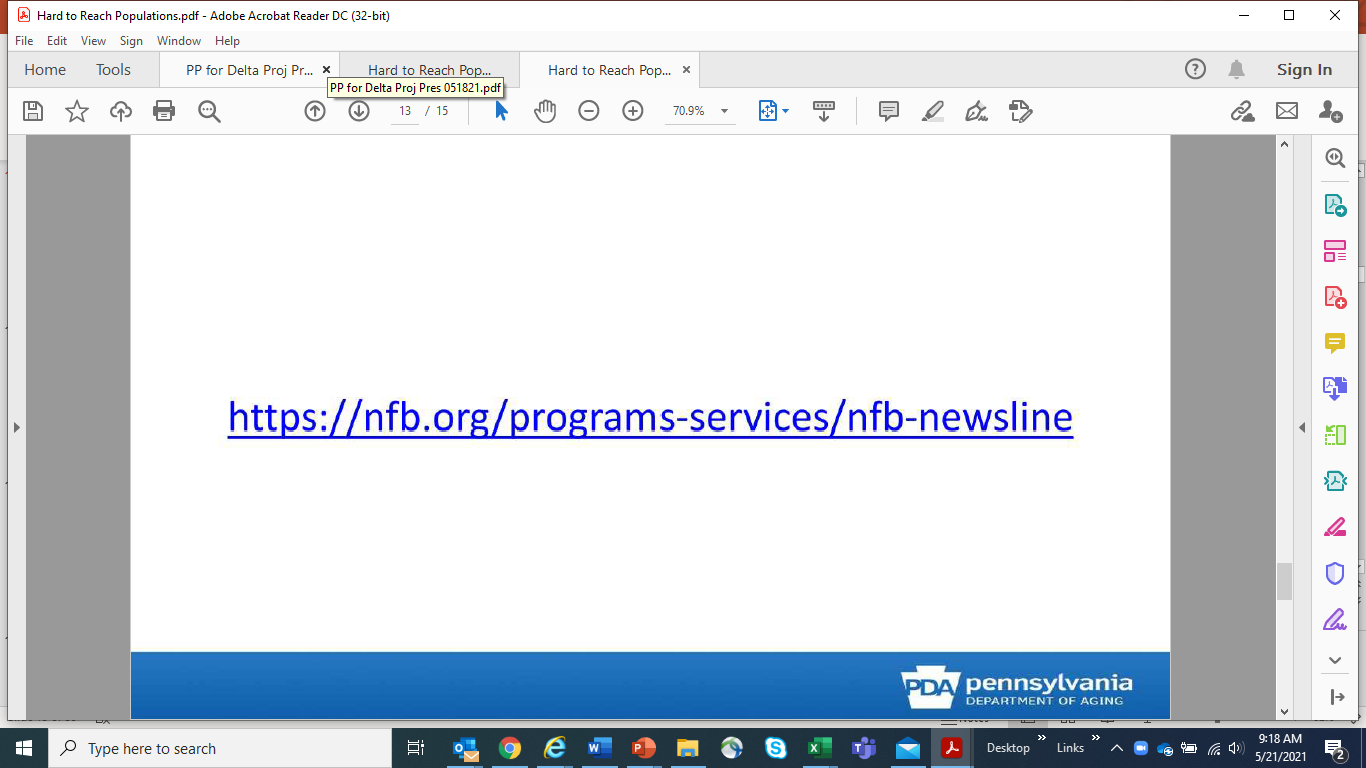 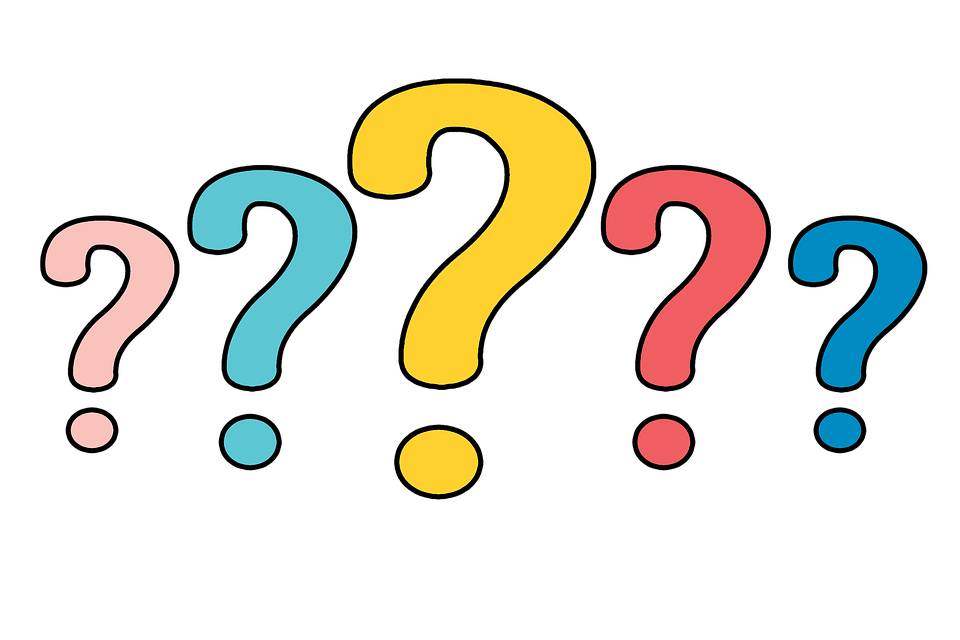 Susan Neff, Director 
PA MEDI  
suneff@pa.gov
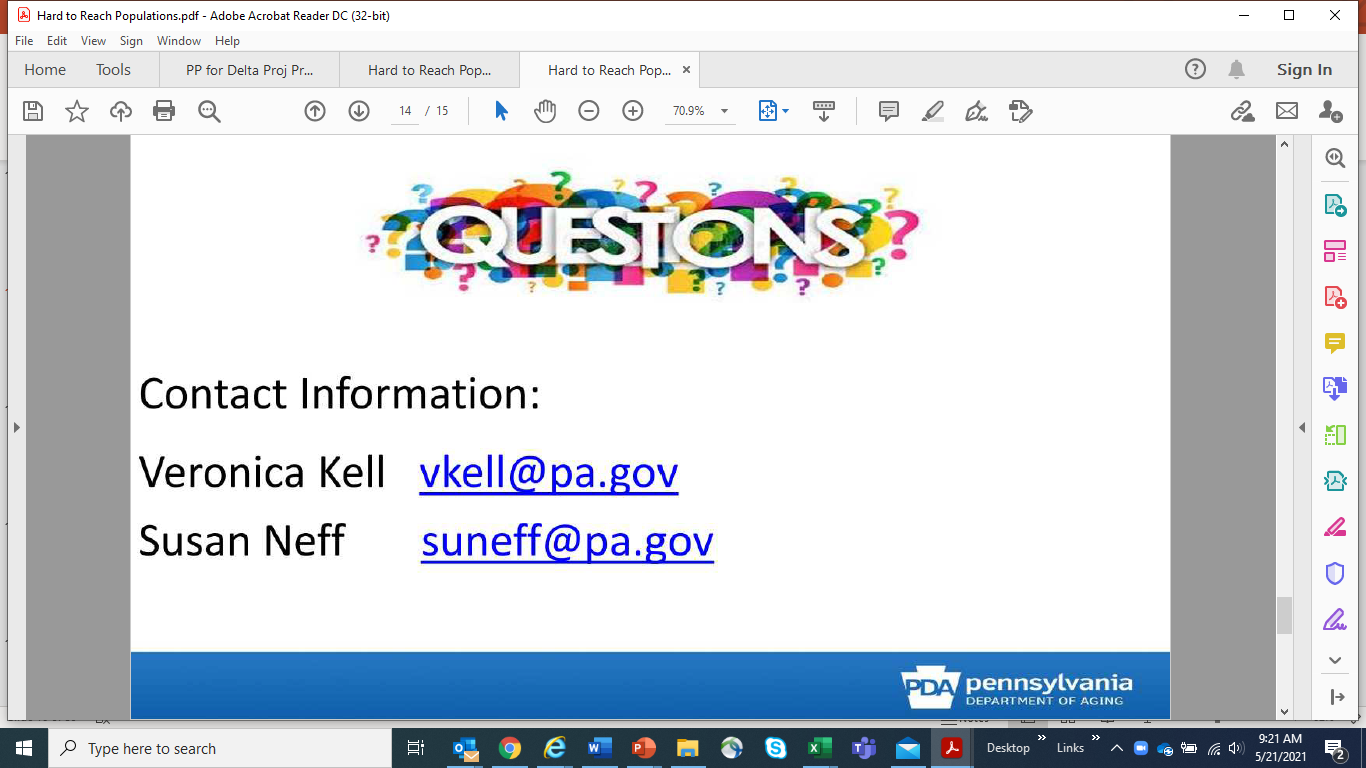 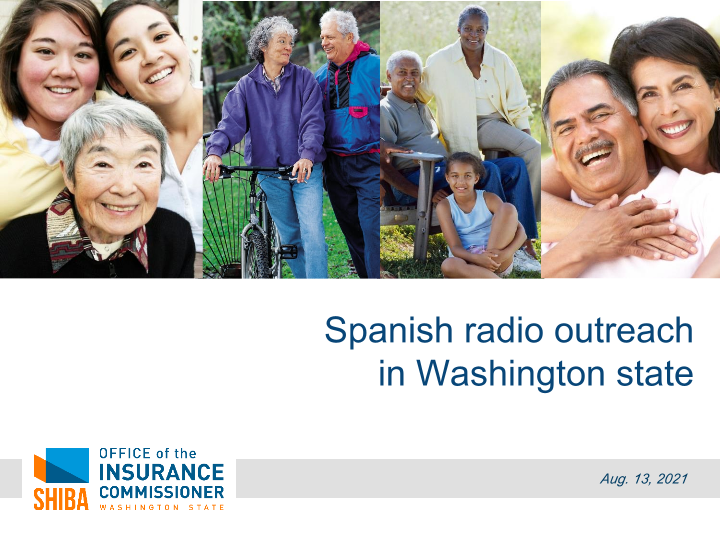 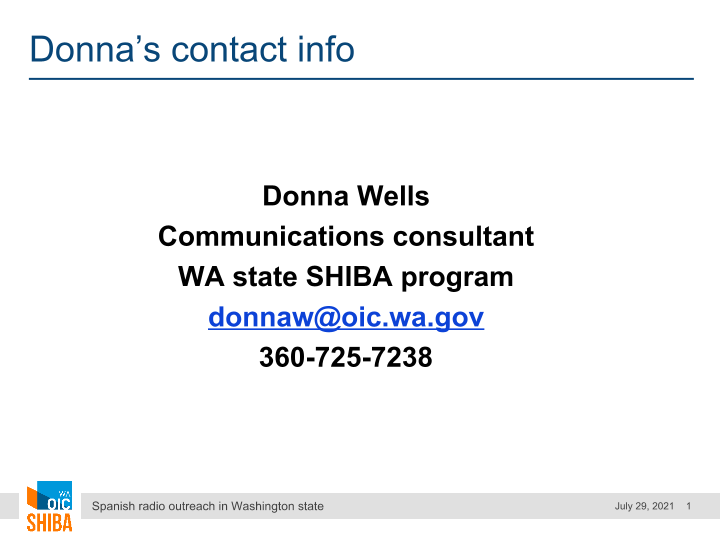 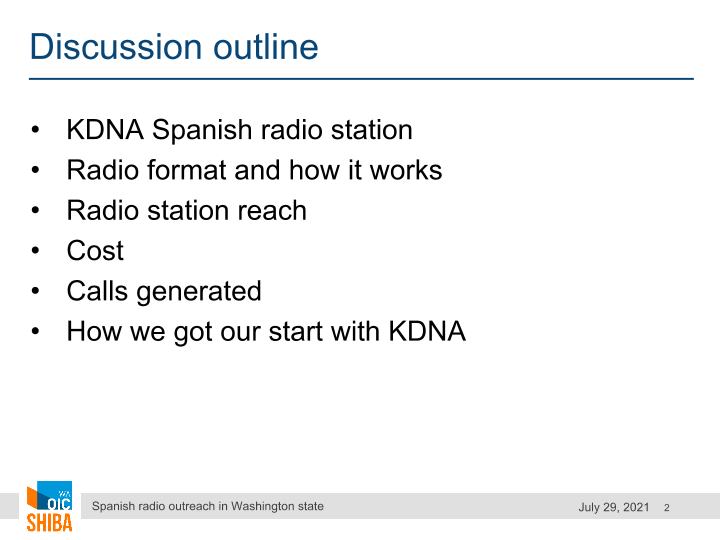 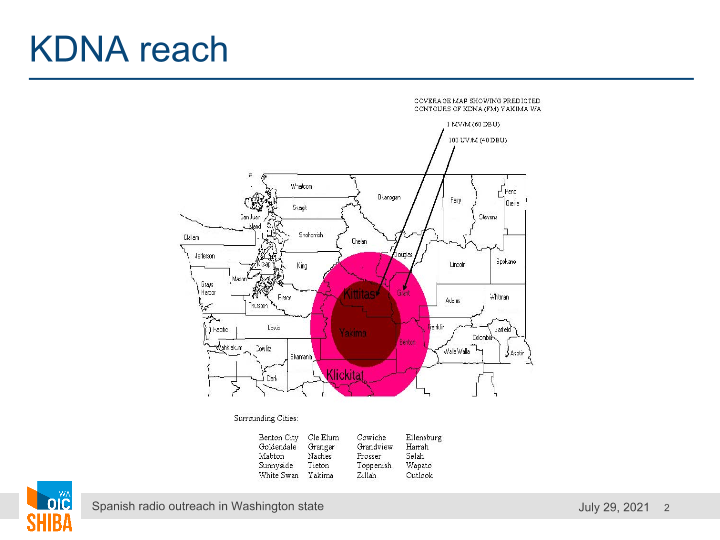 Contact Information
MIPPA Performance measures
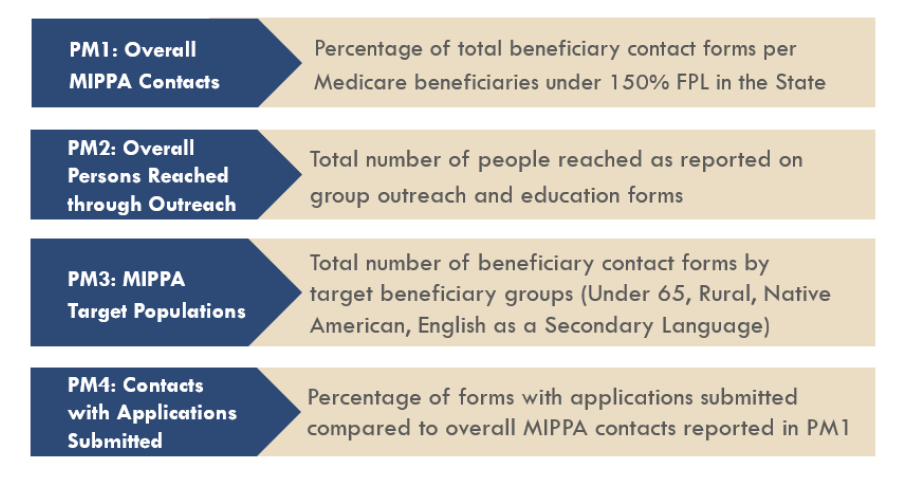 19
20
PM 3: Target populations (Poll)
Which of the following beneficiary race categories do not count toward MIPPA PM 3? 

American Indian 
Alaska Native  
Hispanic or Latino
Native Hawaiian 
Other Pacific Islander
21
MIPPA PM 3: Target Populations
Beneficiary race field contributes to MIPPA PM 3 only when American Indian, Alaska Native, Native Hawaiian or Other Pacific Islander are selected
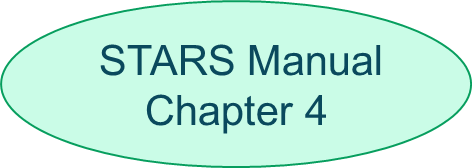 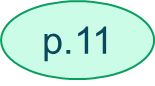 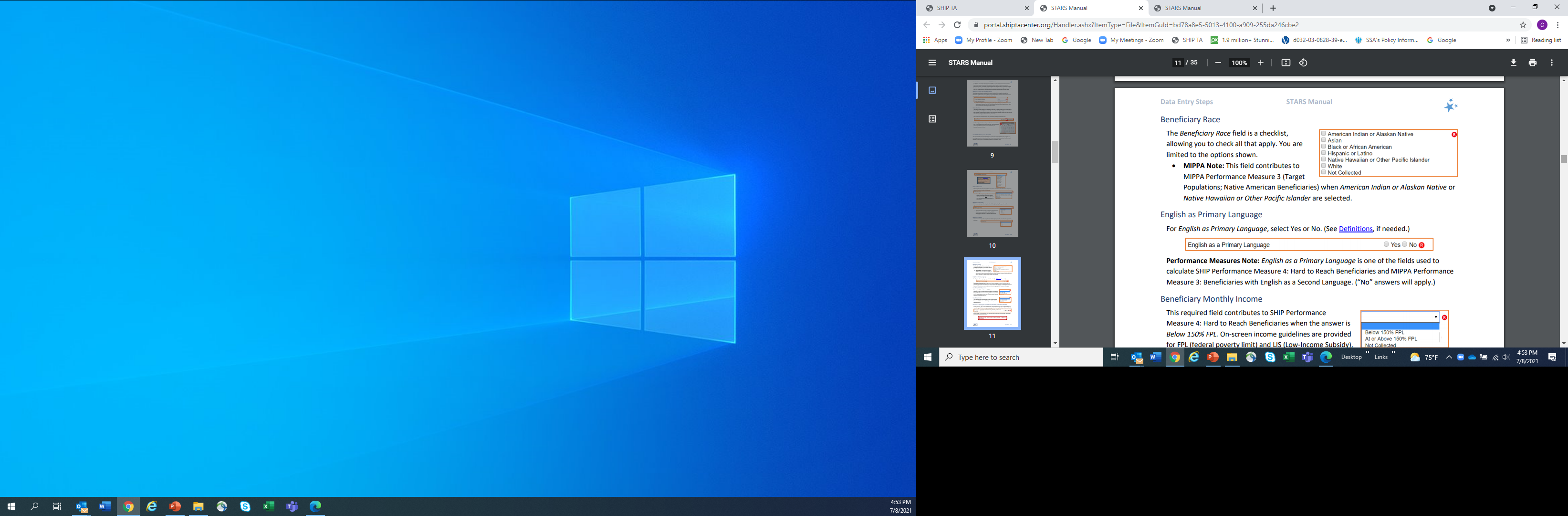 PM 3 – English as Primary Language (Poll)
Identify all the true statement(s) regarding the English as primary language field.
Selecting “No” radio button makes the field countable toward MIPPA PM 3
Marking “Yes” radio button makes the field countable toward MIPPA PM 3 
Counselors can make a discretionary determination if English is/is not the primary language 
Beneficiary language is not a required field on the beneficiary contact form
23
MIPPA PM 3:  English as primary language
Radio button “No” selection count toward MIPPA PM 3 and SHIP PM 4 (Hard to reach populations)

Counselors can determine that English is not the primary language if the counselor can reasonably conclude that the client is not fluent in understanding, reading or writing the English language.
STARS Manual Chapter 4
p.26
p.11
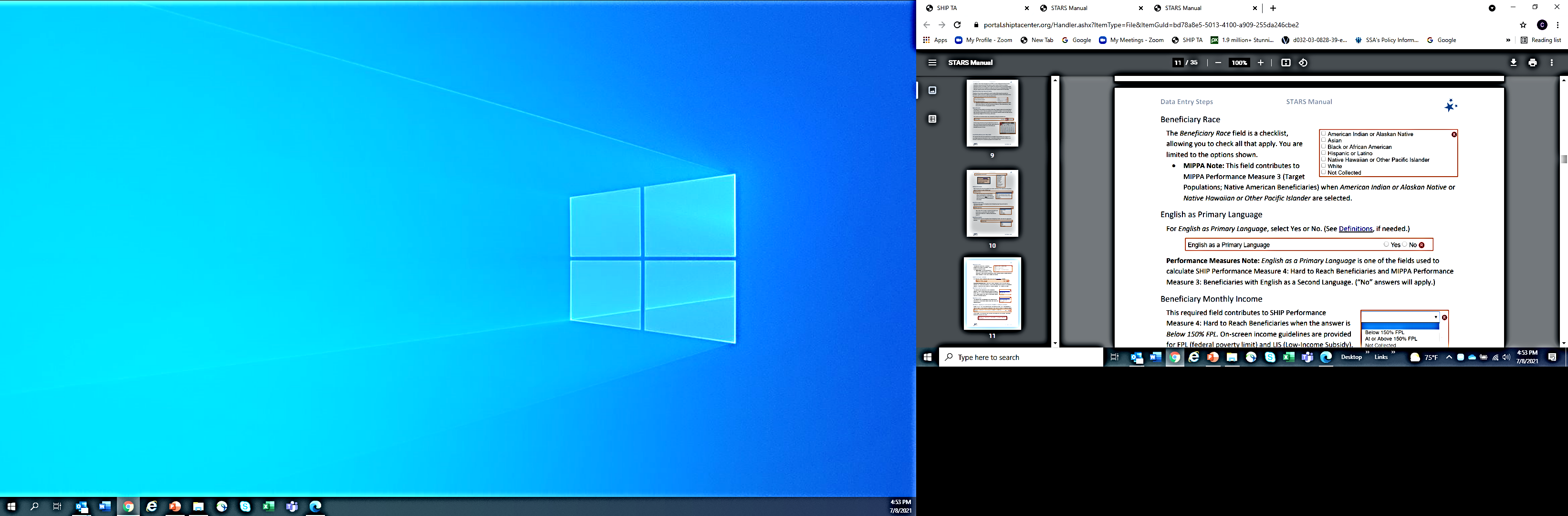 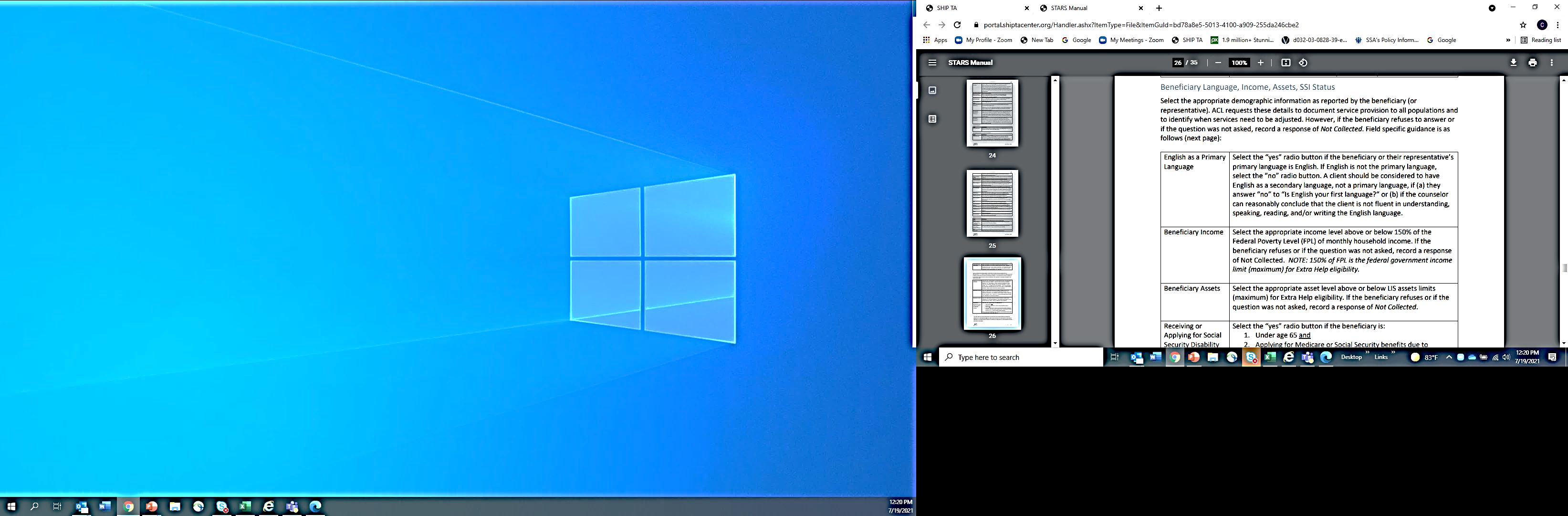 [Speaker Notes: New counselor script on asking demographic questions.]
MIPPA PM 3 - Target Populations
and
or
25
MIPPA PMs At-A-Glance Reference
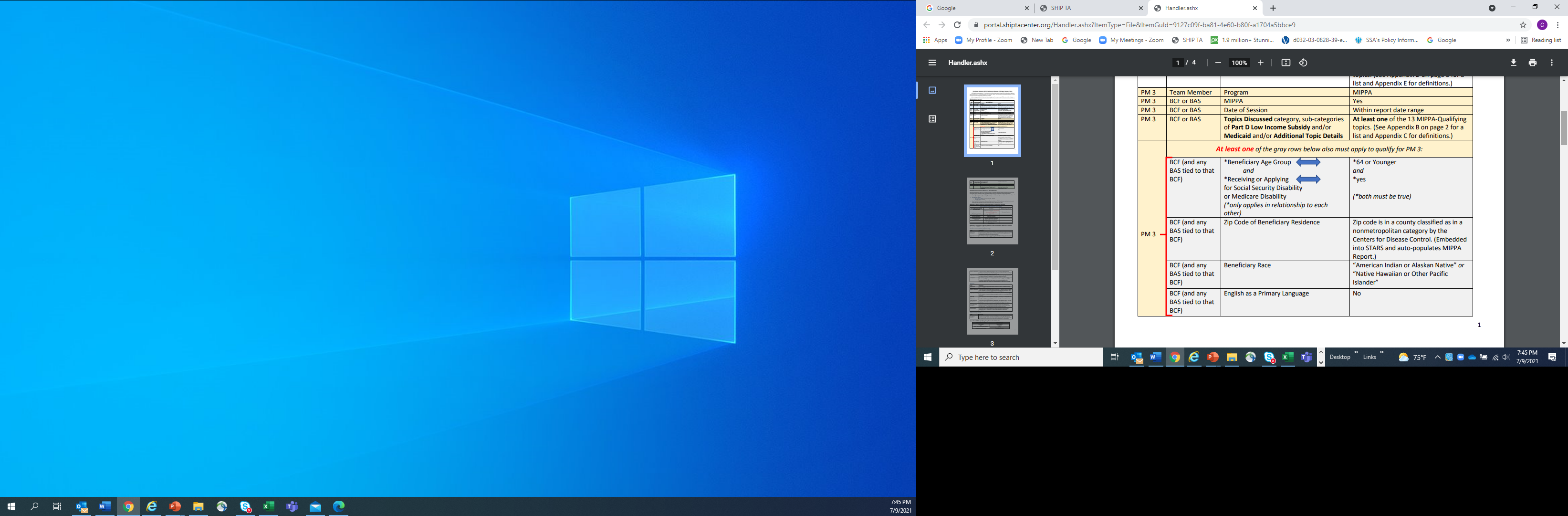 26
MIPPA Performance Measures Resources
SHIP and MIPPA Performance Measure Reports webinar   September 16, 2021 at 3:00 ET  

At-a-Glance Reference: MIPPA Performance Measures (PM) Report Sources of Data
SHIPTA Center STARS portal
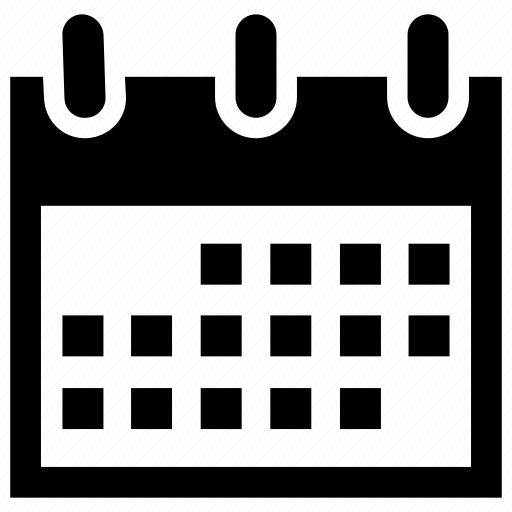 27
Contact information
Ann Kayrish 
ann.kayrish@ncoa.org

Brandy Bauer
brandy.bauer@ncoa.org